WTDC-14 REGIONAL INITIATIVES FOR EUROPE










Call for Preliminary Commitments
Bottom-up Approach
Regional Initiatives for Europe
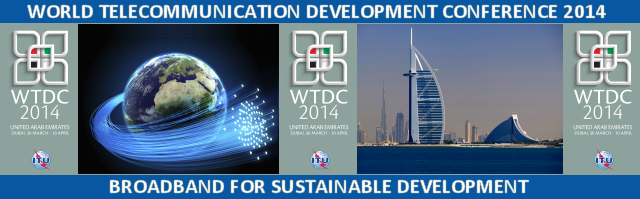 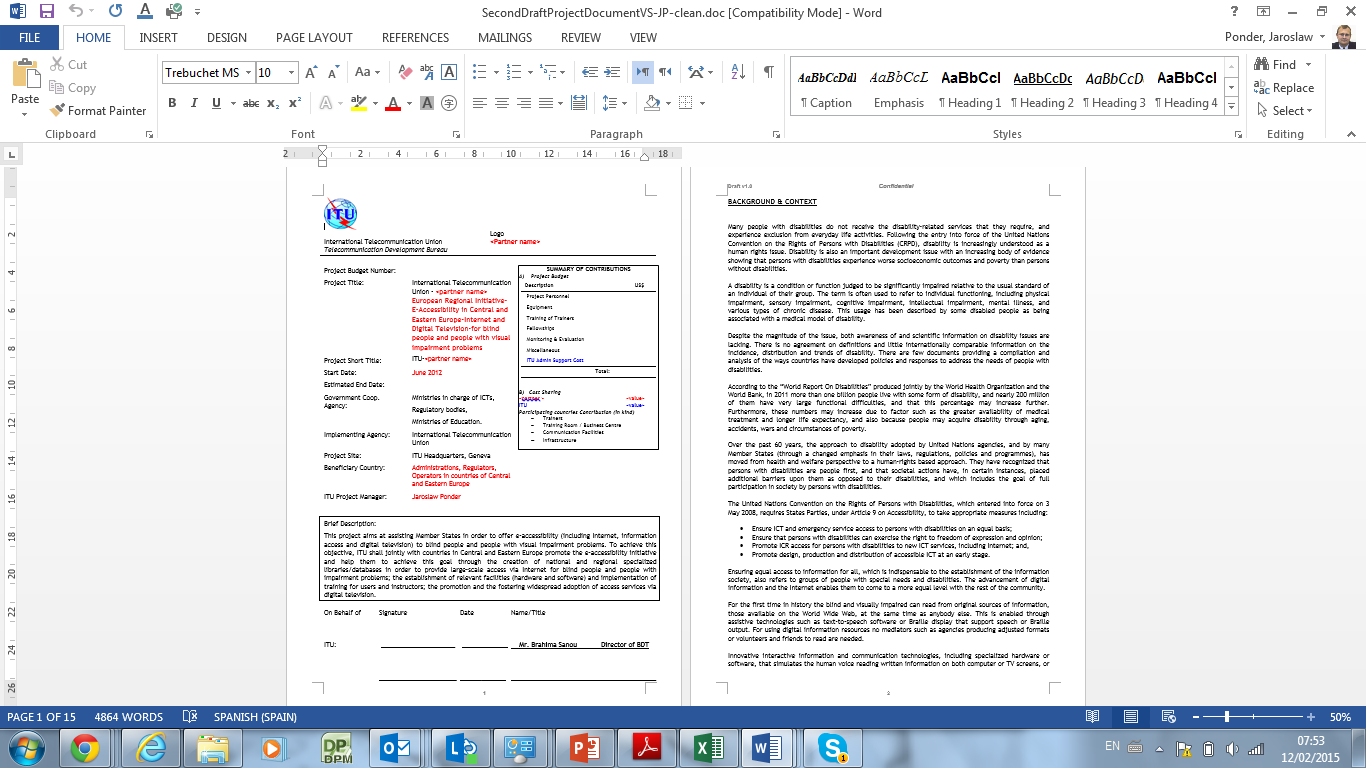 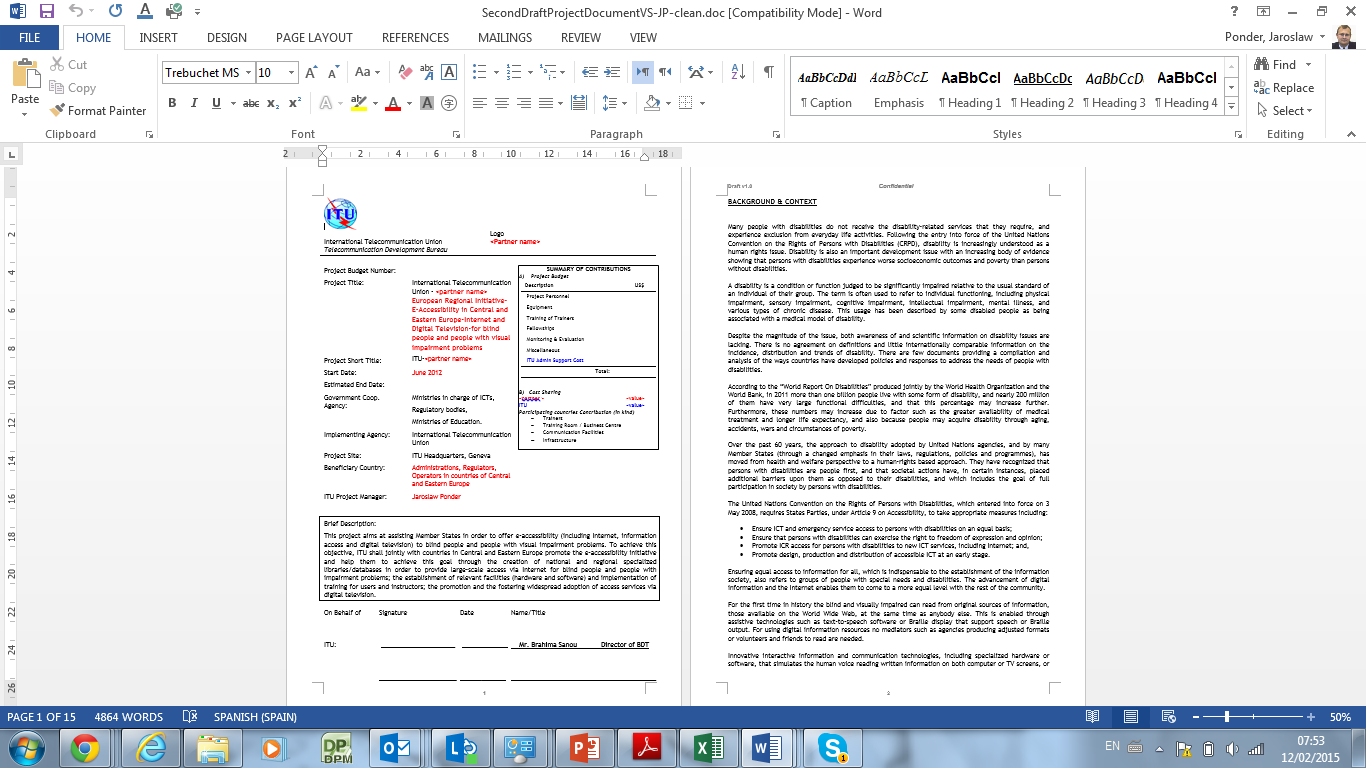 Five Regional Initiatives
Objective/Results
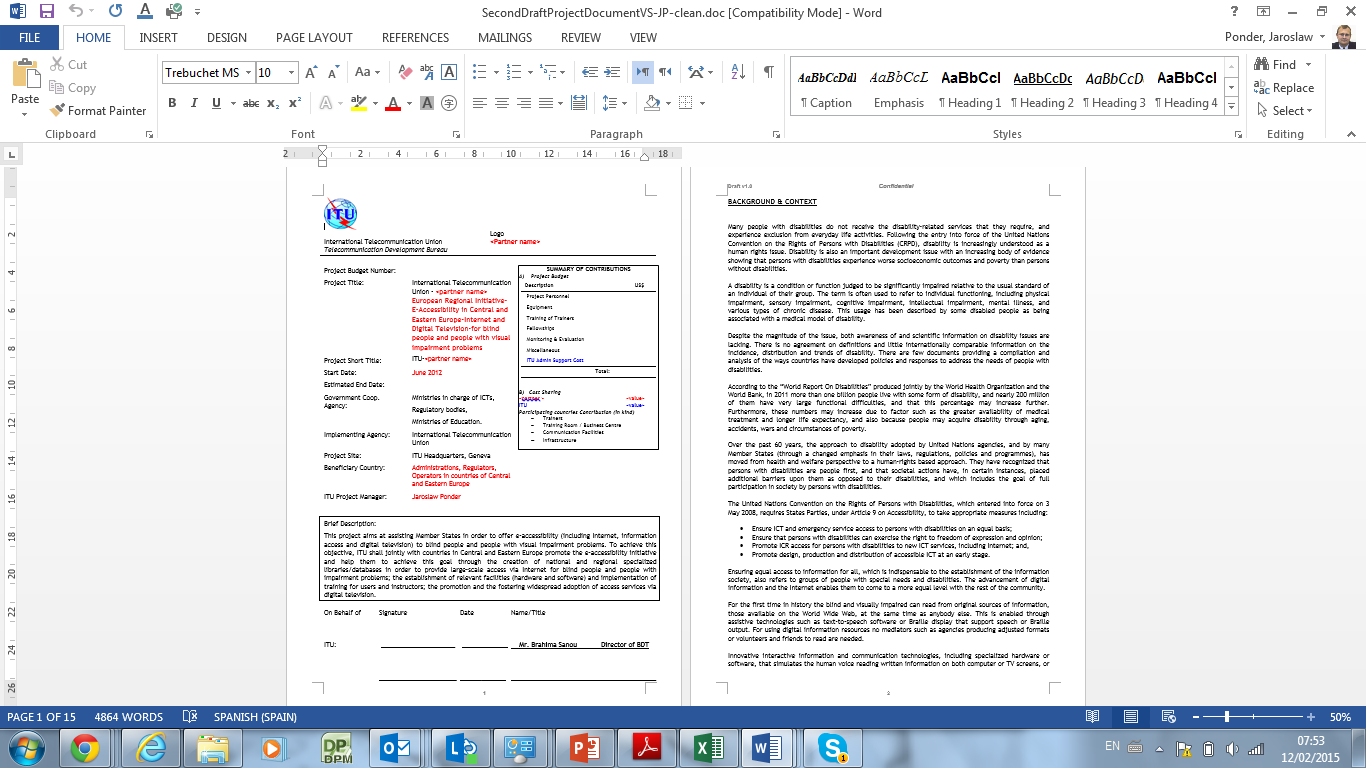 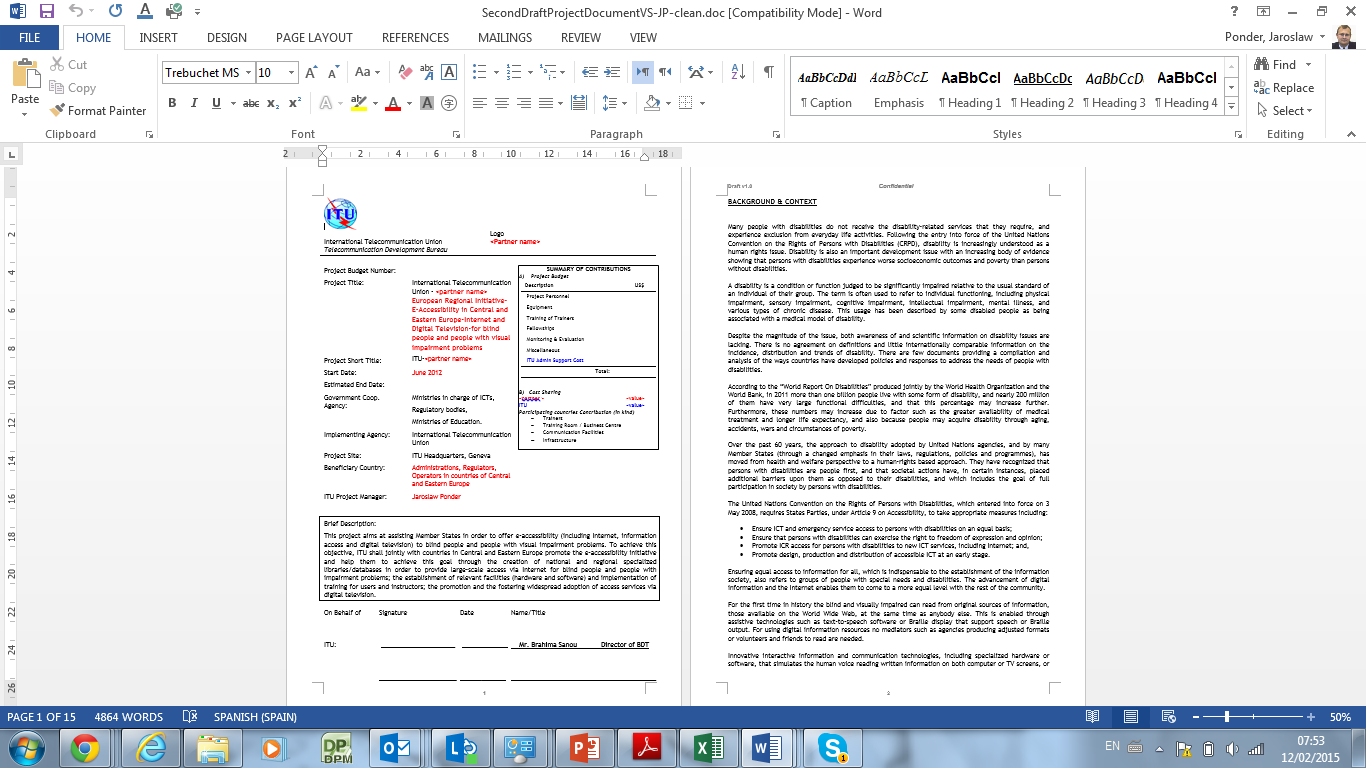 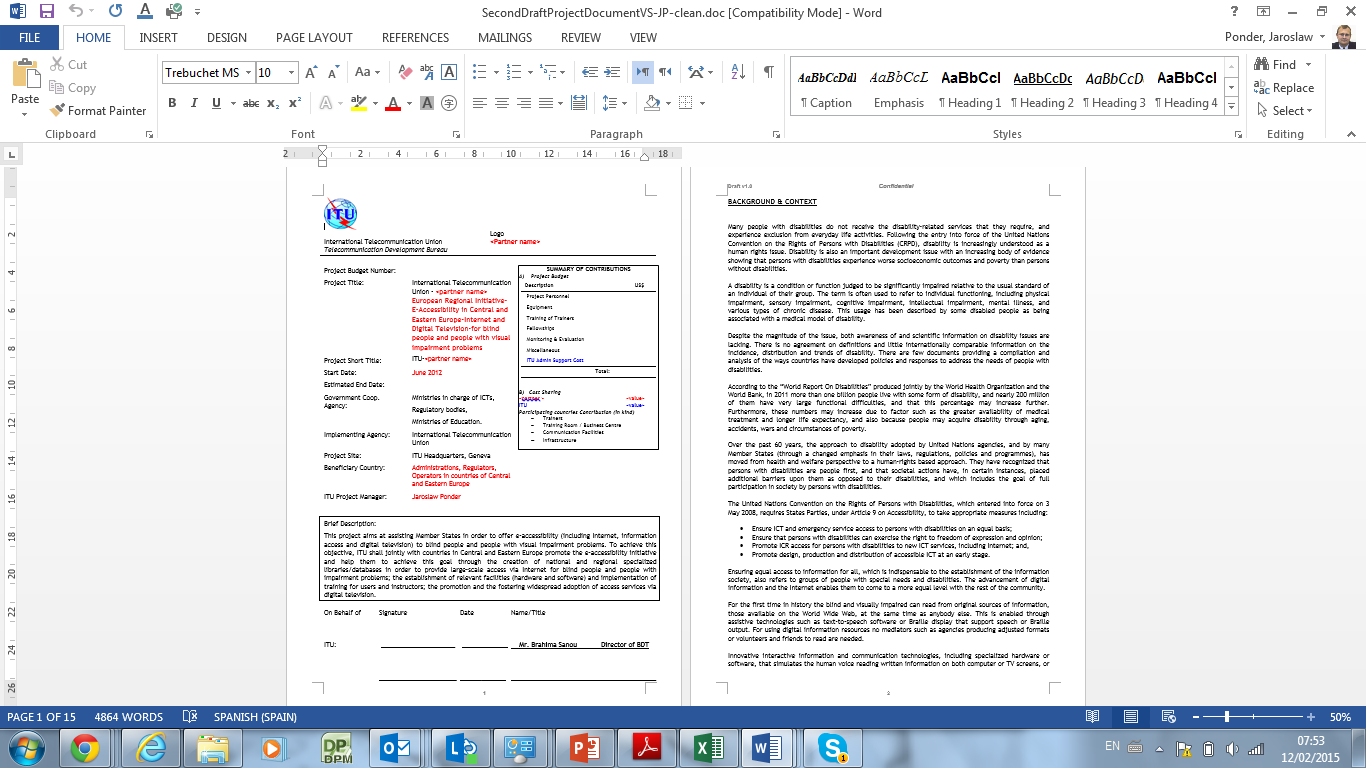 Implementation Period
2015-2017
Bottom-up Approach
Regional Initiatives for Europe
All stakeholders are kindly invited to express their preliminary commitments to support implementation of the Regional Initiatives for Europe by 27 March 2015 
EURregion@itu.int
Europe Regional Initiatives
EUR1   Spectrum management and transition to digital broadcasting

EUR2   Development of broadband access and adoption of broadband

EUR3   Ensuring access to telecommunications/ICTs, in particular for 			     persons with disabilities

EUR4   Building confidence and security in using telecommunications/ICTs

EUR5   Entrepreneurship, innovation and youth
Regional Initiative EUR1 – Spectrum management and 
							  transition to digital broadcasting
Background
Objective: To foster regional cooperation, mainly supplemented by direct assistance to the administrations in the process of analogue TV switch-off, and management of the frequencies in the digital dividend bands, which are to be utilized bearing in mind the most effective use of radio spectrum. 

Expected results: Assistance to the countries in need in the following:
Transition from analogue to digital terrestrial broadcasting and switch-off process
Capacity building in spectrum management, including in the digital dividend band
Elaboration of studies, benchmarks and guidelines on the economic and policy aspects of the assignment and use of the radio-frequency spectrum.
Regional Initiative EUR1 – Spectrum management and 
							  transition to digital broadcasting
Possible actions and KPIs
Pan-European overview of transition from analogue to digital terrestrial broadcasting
Digital Switchover Overview database completion. 
Annual seminars 
2015 Spectrum Management and Digital Broadcasting (Hungaary)
2016 Workshop on the outcomes of WRC-15
Skills building events on Spectrum Management & Broadcasting
Twinning Programme strengthening exchange of know how between countries
Country assistance upon request
Spectrum Management Training Programme (SMTP) on the ITU Academy and other trainings of ITU Academy, including CoEs Trainings
Regional Initiative EUR2 – Development of broadband access and 
						        adoption of broadband
Background
Objective: Due to significant differences in European countries, there is an urgent need to take steps and assist administrations in every aspect of the practical implementation and development of high-speed networks. 

Expected results: Assistance to the countries in need in the following:
Creation of new legislative paradigms fostering broadband development, including cost-effective solutions for remote and rural areas and models for infrastructure-sharing including applications of smart grids
Establishment of national and local/regional broadband roll-out plans and monitoring of the implementation and elaboration of relevant cross-sectoral policies and strategies, including setting up national coordination mechanisms
Development of plans for broadband infrastructure roll-out, including in remote and rural areas
Mapping of broadband infrastructure across the region
Monitoring of the quality of services and consumer protection.
Regional Initiative EUR2 – Development of broadband access and 
						        adoption of broadband
Possible actions and KPIs
Analysis of existing national and regional policies and strategies, development of new legislative frameworks fostering broadband development
Establishment of the list of European Member States with existing national and local/regional broadband roll-out plans
Continued development of ITU Interactive Terrestrial Transmission Maps
Collection of best practices as related to quality of services and consumer protection on the basis of input from the Member States
Annual seminars 
2015 Regulatory Conference (September, Montenegro)
Twinning Programme strengthening exchange of know how between countries
Country assistance upon request
Training Programmes delivered under the ITU Academy, including CoE trainings
Regional Initiative EUR3 – Ensuring access to telecommunications/ICTs, 
							  in particular for persons with disabilities
Background
Objective: To further promote e-accessibility in the ICT ecosystem, and provide the administrations with the most suitable solutions available. 

Expected results: Assistance to the countries in need in the following:
Formulation of strategic plans and regulatory frameworks promoting e-accessibility and building confidence in ICT use at the national level
Creating the environment for the deployment of solutions for e-accessibility, including television/ICT applications for people with disabilities
Capacity building and promoting e‑education solutions.
Regional Initiative EUR3 – Ensuring access to telecommunications/ICTs, 
							  in particular for persons with disabilities
Possible actions and KPIs
Establishment of the list of European Member States with national ICT accessibility policies
Building human capacities upon the ITU Model ICT Accessibility Policy
Development of training modules with focus on accessibility targeting different stakeholders, including policy makers, regulators, hardware producers, broadcasters
Annual seminars/workshops  
2015 Smart Accessibility on Connected TV (March, Barcelona)
Twinning Programme strengthening exchange of know how between countries
Country assistance upon request
Training Programmes delivered under the ITU Academy, including CoE trainings.
2015: Training for  policy makers and regulators on Modules 1 and 4 of the  ITU Model ICT Accessibility Policy report; 
2015: Training for broadcasters on how to create audio description (AD) and closed caption CC) files for television/video programming and how to transmit AD and CC.
Regional Initiative EUR4 – Building confidence and security 
							  in the use of telecommunications/ICTs
Background
Objective: To build trust and confidence in the use of ICTs among children and young people in Europe. 

Expected results: Assistance to the countries in need in the following:
Utilizing the existing knowledge on risk and vulnerabilities to which children are exposed in cyberspace and providing best practices
Providing a platform to raise awareness on child online protection (COP) and safety issues
Developing and implementing roadmaps for national or regional COP initiatives.
Regional Initiative EUR4 – Building confidence and security 
							  in the use of telecommunications/ICTs
Possible actions and KPIs
Analyse the existing knowledge on risk and vulnerabilities to which children are exposed in cyberspace and providing best practices
Study of the best practices on COP in Europe, and national initiatives on COP in particular in non EU countries;
Continued monitoring of national initiatives on COP in particular in non EU countries.
Transposition of the model national strategy for COP at the national level (Identification of the countries interested in piloting) 
Development of a Regional Strategy Guide for Child Online Protection 
Raise awareness on child online protection and safety issues
Celebration of the Safer Internet Day (February) 
October Awareness Month 
Development and implementation of roadmaps for national or regional child online protection initiatives.
Annual seminars/workshops 
Regional conference on keeping children and young people safe online (October),
Twinning Programme strengthening exchange of know how between countries
Country assistance upon request
Training Programmes delivered under the ITU Academy, including CoE trainings.
2015: Online training for professionals and teachers
Regional Initiative EUR5 – Entrepreneurship, innovation and youth
Background
Objective: To foster the creation of an enabling environment and build capacities at the regional level, aimed at growth of entrepreneurship and increased innovation in the ICT ecosystem, while encouraging empowerment of young men and women and creating new opportunities for them in the ICT sector. 

Expected results: Assistance to the countries in need in the following:
A stronger and expanded regional network of ICT incubators
Improved performance, gender-responsiveness and sustainability of ICT incubators across the region
Enhanced competitiveness and sustainability of small and medium enterprises (SMEs) in the region
Integration of ICT professionals, including young people and students, into the employment market by providing them with appropriate skills and knowledge and promoting self-development to help them find employment or create their own businesses.
Regional Initiative EUR5 – Entrepreneurship, innovation and youth
Possible actions and KPIs
Development of the regional network of ICT incubators, tech hubs, and innovation hubs
Analysis, awareness raising and advocacy activities for inclusion of digital solutions as part of national youth employment and entrepreneurship policies & strategies
Analysis on enabling environment for small and medium enterprises in ICT ecosystem
Annual seminars/workshops 
2015: Regional workshop on ICT innovation systems and policy making
2015: Regional workshop on Incubation in ICT Ecosystem: Best Practices
Workshop for sharing best practices and creation of industry-university feedback loops. 
European Youth Forum 
Twinning Programme strengthening exchange of know how between countries
Country assistance upon request
Training Programmes delivered under the ITU Academy, including CoE trainings
All stakeholders are kindly invited to express their preliminary commitments to support implementation of the Regional Initiatives for Europe by 27 March 2015 
EURregion@itu.int
Preliminary commitments will form plan of action for implementation of Regional Initiatives for Europeto be discussed and finalized at Regional Development Forum 20-22 April 2015
Bucharest, Romaniahttps://www.itu.int/en/ITU-D/Regional-Presence/Europe/Pages/Events/2015/Regional-Development-Forum.aspx
Should you need additional information, please do not hesitate to contact Europe Coordination 
+41 22 730 5091
EURregion@itu.int